Reactions and Rates 4 Also uses Salts & Solubility and States of MatterClicker Questions
LeChatlier’s Principle
Trish Loeblein
PhET
[Speaker Notes: Reactions and Rates activity 1 was done in September, #2 was done in December, 3 and 4 will be done in the same unit in March.]
Learning Goals
Students will be able to:  
Explain how to make equilibrium systems change and predict what changes will happen.
Compare and contrast salt-solution, phase, and chemical equilibriums.
If you add water to this salt solution, what will happen?
NaCl(s) ⇌ Na+ (aq) + Cl- (aq)
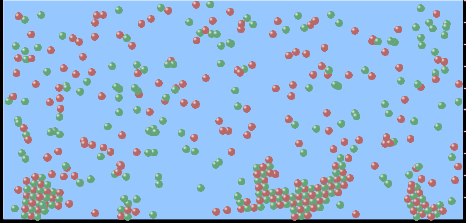 The system will shift to the right
The system will shift to the left
LeChatlier’s principle doesn’t apply to physical systems
[Speaker Notes: A]
If you increased the air pressure above this salt solution, what will happen?
NaCl(s) ⇌ Na+ (aq) + Cl- (aq)
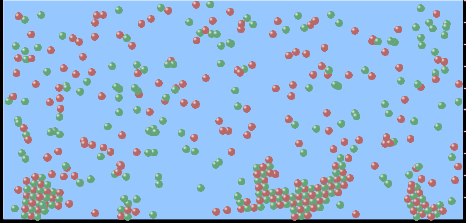 The system will shift to the right
The system will shift to the left
This system would not be effected by pressure changes.
[Speaker Notes: C The effect of pressure on solutions was not investigated in the experiments, but is clearly in the textbook reading and practice problems]
If you cooled the container, what will happen?    Ne(l) ⇌ Ne(g)
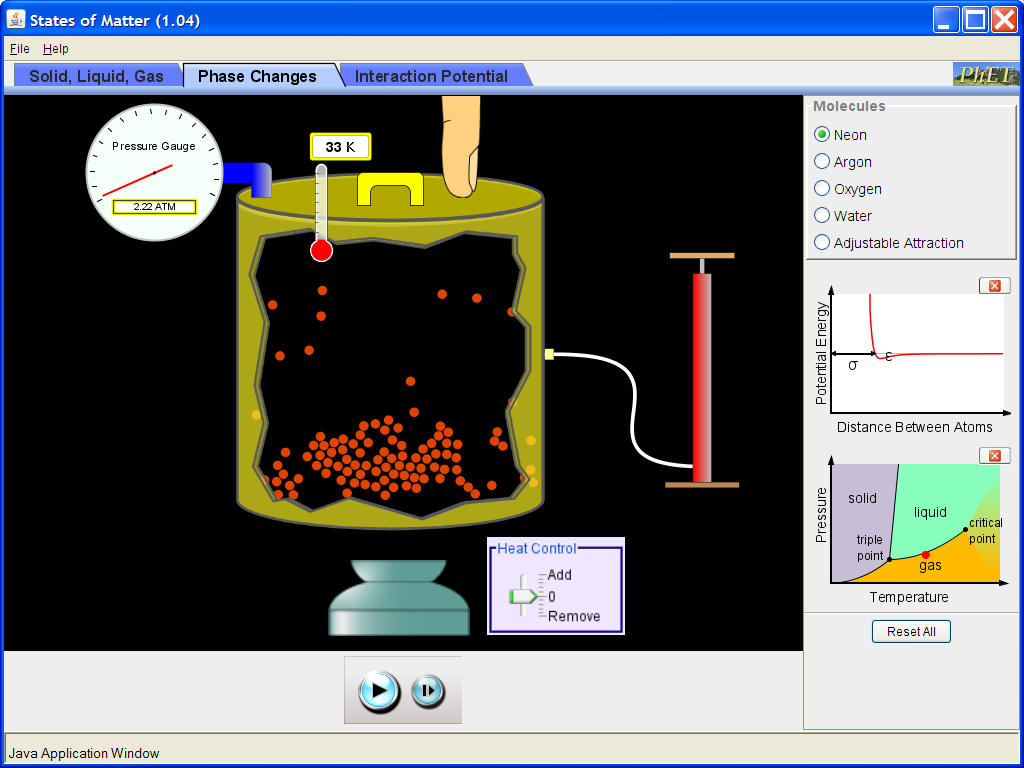 The system will shift to the right
The system will shift to the left
This system is not effected by temperature
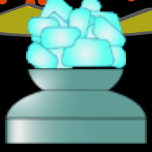 [Speaker Notes: B]
If you made the container smaller, while keeping the temperature constant, what will happen?
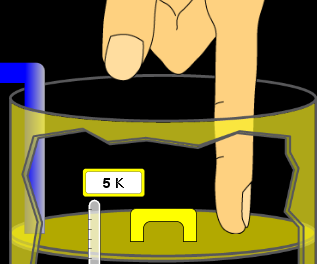 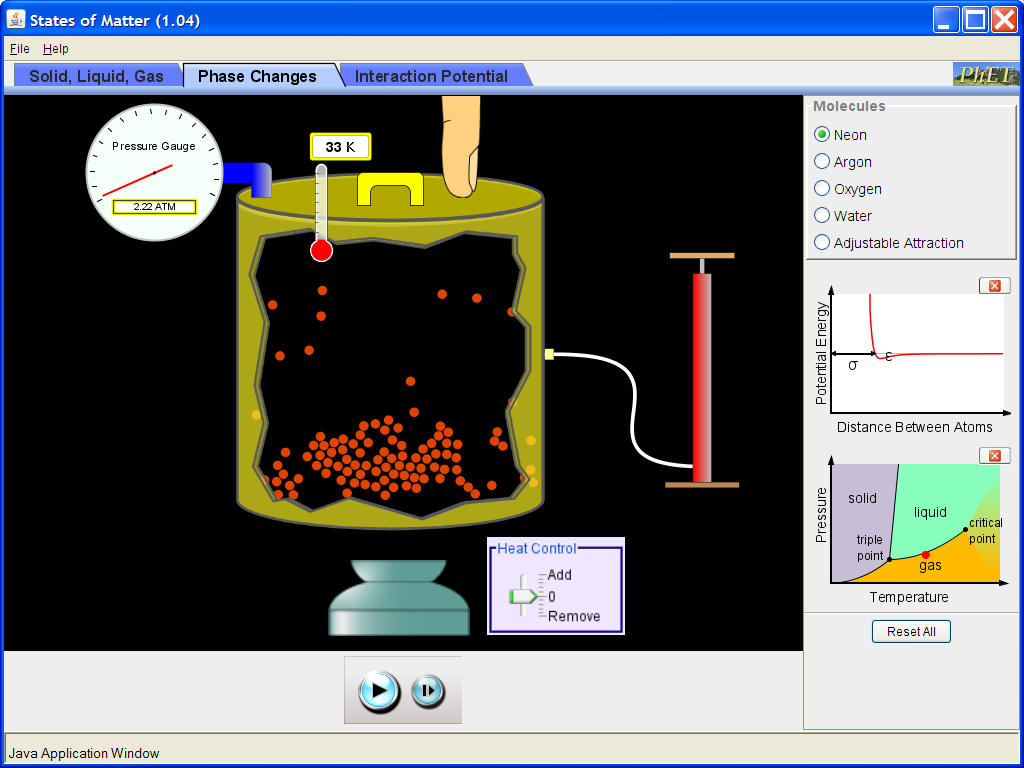 Ne(l) ⇌ Ne(g)
The system will shift to the right
The system will shift to the left
This system would  not effected
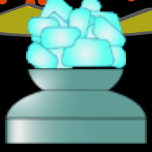 [Speaker Notes: B Changing the container size without changing temperature clearly increases the pressure. The effect of pressure was not investigated in the experiments, but is clearly in the textbook reading and practice problems]
What would happen if you added energy using the heater ?
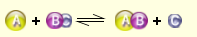 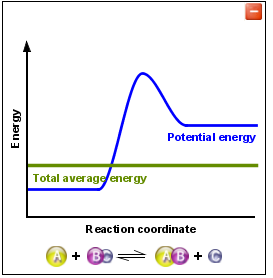 The system will shift to the right
The system will shift to the left
Both reactants and products would have more energy, but the amounts would not change much
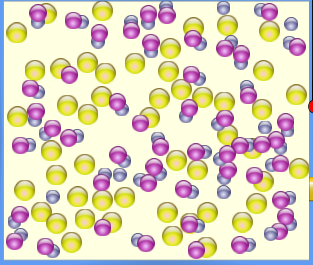 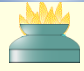 [Speaker Notes: A]
What would happen if you added         ?
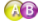 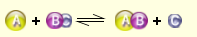 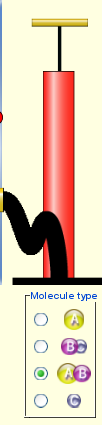 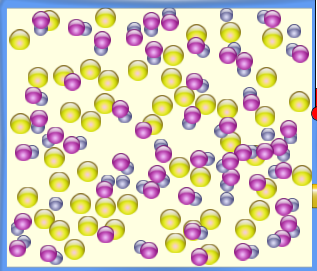 The system will shift to the right
The system will shift to the left
The only change would be the amount of
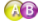 [Speaker Notes: b]
What would happen if you added energy using the heater ?
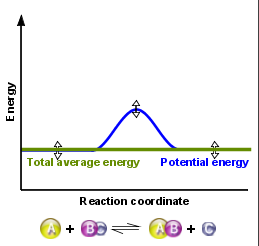 The system will shift to the right
The system will shift to the left
Both reactants and products would have more energy, but the amounts would not change much
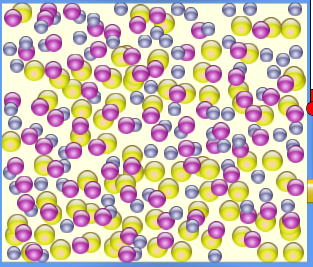 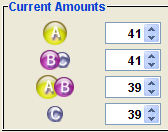 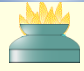 [Speaker Notes: C]